Отчёт главы 
Оржицкого сельского поселения 
об исполнении бюджета 
за 2022 год
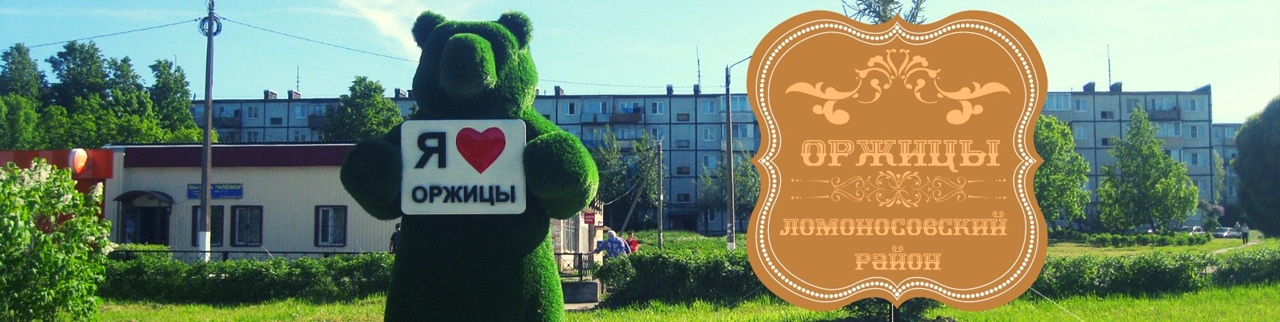 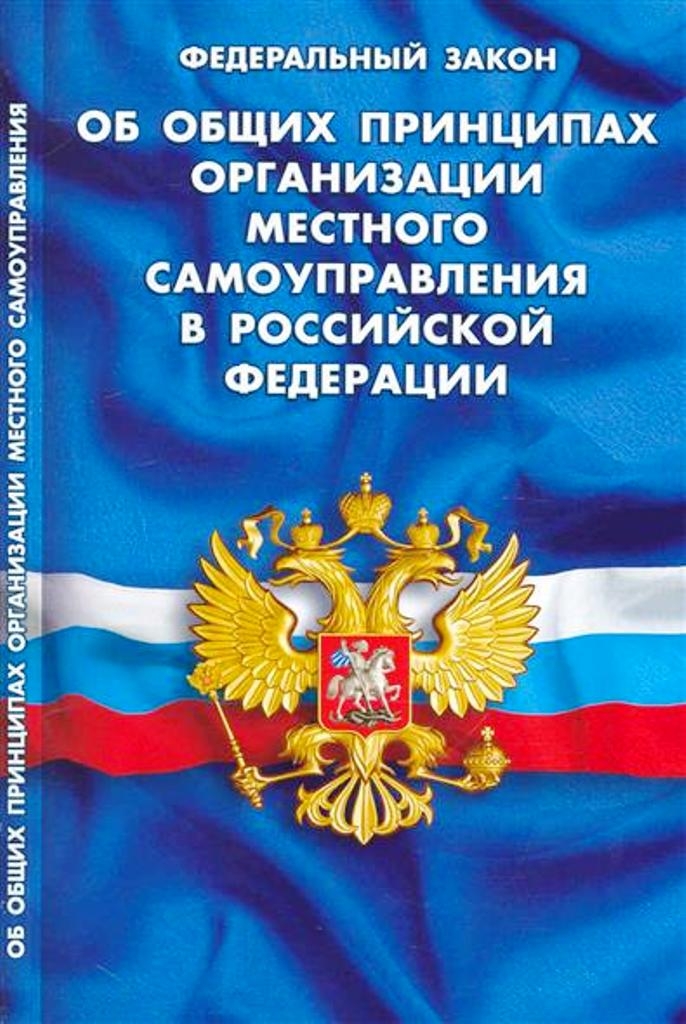 Главным направлением деятельности администрации является: 1. содержание социально-культурной сферы, 2. благоустройство территории поселения; 3.  освещение улиц; 4. работа по предупреждению и ликвидации последствий чрезвычайных ситуаций,5.  обеспечение первичных мер пожарной безопасности и многое другое.
Численность населения на 01.02.2023 г. 3091 человек
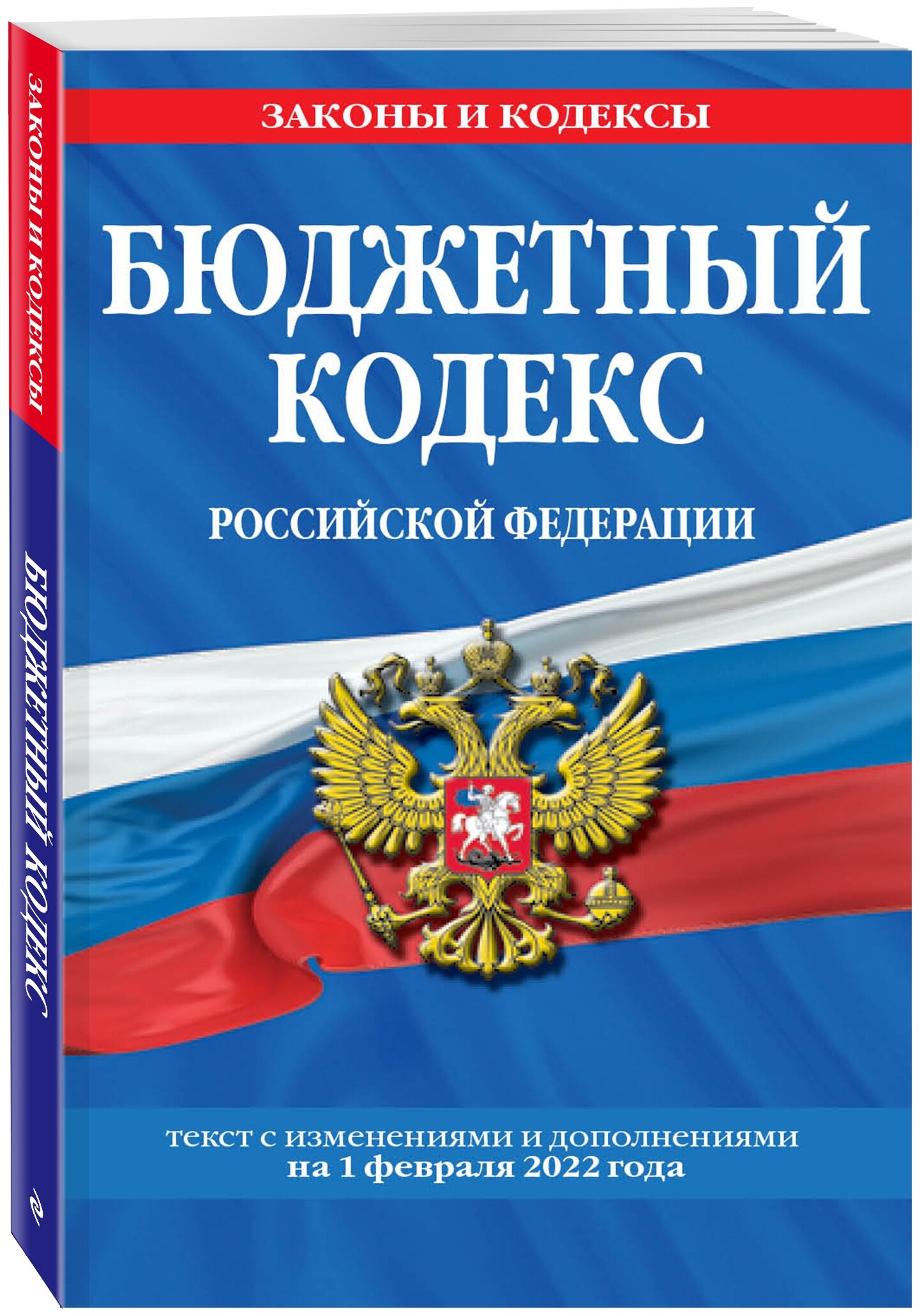 Финансирование жилищного хозяйства
Благоустройство
Содержание территории
Ремонт дорог
Развитие культуры
Развитие спорта
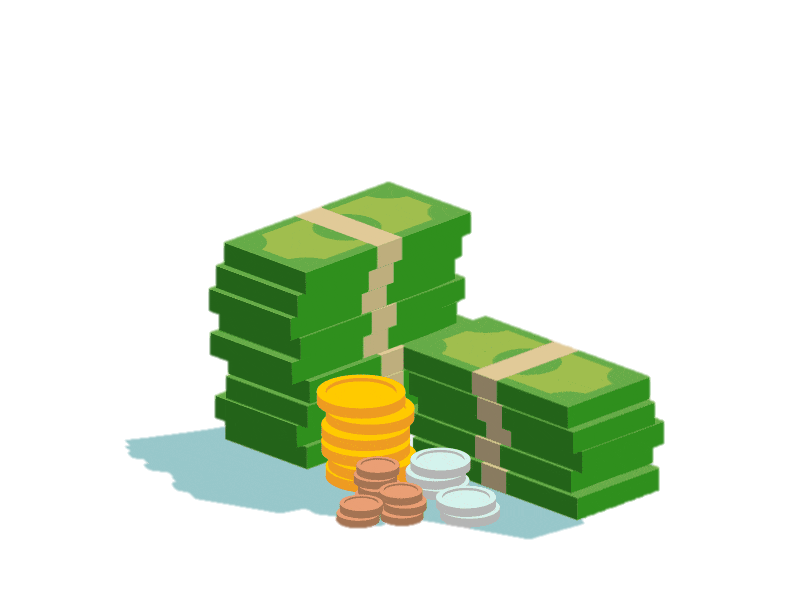 Налоговые доходы
 19 406 900
Безвозмездные поступления
 19 406 900
Неналоговые доходы
 19 406 900
42 607 478 руб.
Налоговые доходы
Налог на имущество физических лиц
Налог на доходы физических лиц
Акцизы по подакцизным товарам
Земельный налог
План
План
План
План
1 140 000
950 000
1 000 000
15 300 000
Факт
Факт
Факт
Факт
1 166 800
1 087 500
1 039 500
16 113 100
Неналоговые доходы
Доход от использования имущества
Платежи при пользовании природными ресурсами
Доходы от оказания платных услуг и компенсации затрат государства
План
План
План
4 947 000
15 000
618 000
Факт
Факт
Факт
5 013 600
18 200
596 500
Безвозмездные поступления от других бюджетов
- дотации на выравнивание бюджетной обеспеченности – 10 330 500 руб.;
- Подпрограмма «Развитие транспортной инфраструктуры и благоустройства сельских территорий»  – 1 275 156 руб.
-субсидия на обеспечение стимулирующих выплат основному персоналу учреждений культуры – 621 100 руб.;
-субвенция бюджетам поселений на осуществление первичного воинского учета на территориях, где отсутствуют военные комиссариаты в сумме – 299 600 руб.;
- субсидия на реализацию областного закона от 28 декабря 2018 года № 147-оз «О старостах сельских населенных пунктов Ленинградской области и содействии участию населения в осуществлении местного самоуправления в иных формах на частях территорий муниципальных образований Ленинградской области» -- 507 100,0 руб.;
Безвозмездные поступления от других бюджетов
- субсидия на реализацию областного закона от 15 января 2018 года № 3-оз «О содействии участию населения в осуществлении местного самоуправления в иных формах на территориях административных центров муниципальных образований Ленинградской области» ­­--  1 054 900,0 руб.;
- субсидия на поддержку развития общественной инфраструктуры муниципального значения – 3 000 000,0 руб.;
- межбюджетные трансферты  на осуществление части полномочий по решению вопросов местного значения сельских поселений – 426 200,00 руб.;
- прочие безвозмездные поступление – 63 000,0 руб.;
- Возврат остатков субсидий, субвенций и иных межбюджетных трансфертов, имеющих целевое назначение, прошлых лет из бюджетов сельских поселений – 8799,0руб.
Расходы бюджета
План: 37 882 123 руб.
Факт: 35 581 391 руб.
Ремонт и содержание дорог
9%
Общегосударственные вопросы
ПЛАН – 10 932 570 руб.
ФАКТ – 10 410 814,93 руб.
- на выплату денежного содержания специалистам местной администрации план – 5 440 265 руб., факт – 5 216 104 руб., исполнение 96%;
- на уплату страховых взносов с фонда оплаты труда план – 1 480 934 руб.       факт –1 464 519 руб., исполнение 99%
- на оплату юридических и бухгалтерских услуг, выплату заработной платы техническому персоналу, расчеты по договорам на оказание услуг по охране местной администрации, обновление справочно-правовой системы «Консультант Плюс»; бухгалтерской программы «1-С», на оплату телефонной связи, коммунальных услуг, электроэнергии, техническое обслуживание пожарной сигнализации, прочие услуги  план – 3 244076 руб., факт – 3 212 907 руб., исполнение 99%;
-приобретение основных средств, канцелярских товаров, горюче-смазочных материалов план – 265 443 руб., факт – 265 443 руб., исполнение 100%;
-межбюджетные трансферты на передачу полномочий по исполнению бюджета поселения и контролю за исполнением бюджета поселения план – 54 850 руб., факт – 54 850 руб. исполнение 100%.
Национальная оборона
ПЛАН – 299 600 руб.
ФАКТ – 299 600 руб.
Национальная безопасность и правоохранительная деятельность
ПЛАН – 697 587 руб.
ПЛАН – 710 000  руб.
На противопожарные меры 731000,00 руб. это на 581 000,0 руб. больше чем в прошлом году. В 2022 году были
- установлены пожарные резервуары д. Вильповицы и д. Петровское стоимостью 451 722руб.;
- заключены договора на выполнение аварийно-спасательных работ и выполнение работ по тушению пожаров на территории МО Оржицкое сельское поселение и  договор на противопожарную опашку деревень  на общую сумму 261 279руб
На правоохранительную деятельность расходы составили 84 586руб., были установлены дополнительные камеры видеонаблюдения.
Дорожное хозяйство
ПЛАН – 3 184 445 руб.
ФАКТ– 2 984 361 руб.
Другие вопросы в области национальной экономики
ПЛАН – 56 000 руб.
ФАКТ – 55 697 руб.
Жилищное хозяйство
ПЛАН – 1 050 000 руб.
ФАКТ – 877 619 руб.
Коммунальное хозяйство
ФАКТ – 164 360 руб.
ПЛАН – 180 000 руб.
Благоустройство
- оплата работ по обслуживанию линий электропередач – 79 511 руб.;
- текущий ремонт и замена светильников уличного освещения в дер. Оржицы, Петровское, Большое и Малое Забородье, Вильповицы  – 523 266 руб. по сравнению с прошлым годом данный показатель остался на том же уровне
- технологическое присоединение и монтаж линии уличного освещения в дер. Ильино ул. Молодежная и Счастливая, д. Вильповицы ул. Счастливая, д. Большое Забородье ул. Полева, д. Малое Забородье  ул. Сосновая на общую сумму 658 649 руб.  это на 468 399 руб. больше чем в 2021 году (в 2021г дер. Ильино – 190 250 руб.)
- оплата текущих работ: зимой расчистка пешеходных зон от снега, посыпка песком дорожек, летом скашивание травы на газонах,  покраска и ремонт детских площадок, текущие мероприятия по благоустройству силами рабочей бригады, приобретение и ремонт инвентаря для благоустройства территории, ГСМ для технического инвентаря, лакокрасочной продукции, песка и пескосоляной смеси, вывоза мусора – 1 806 386 руб. по сравнению с 2021 годом затраты на данные работы увеличились на 667 000,0 руб. это связано с тем, что в нашей деревни увеличилась площадь благоустроенных территорий.
- приобретение новогодних консолей, украшение дер. Оржицы к Новогодним праздникам и к Дню Победы,  на общую сумму 185 006 руб.;
Благоустройство
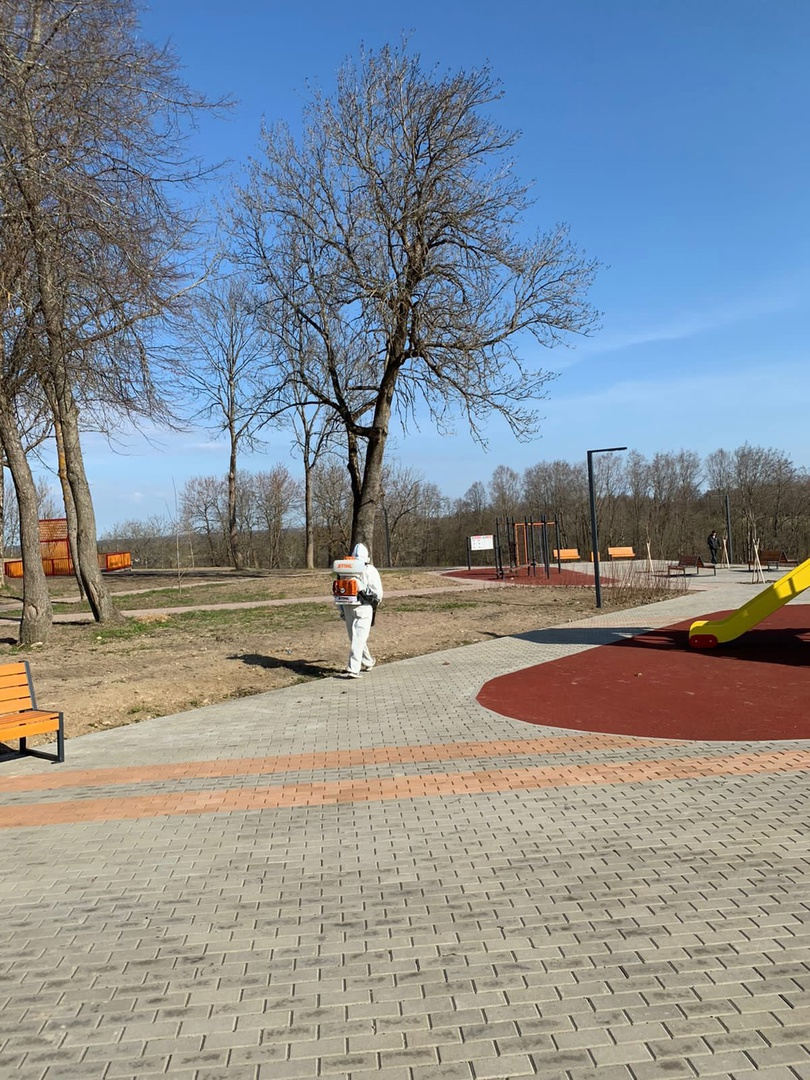 - гербицидная обработка от борщевика (2га) и профилактическая обработка детских площадок от клещей – 183 000 руб.; 
- разработка проекта и сметной документации для проведения работ в 2023 году «Благоустройство территории около дома №13 д. Оржицы» (2 очередь), проверка сметной документации, надзор за выполнением работ по благоустройству территории – 433 012,0 руб.;
- в 2021 году за счет местного бюджета была установлена только детская площадка в д. Петровское, а в этом году произведена  установка детской игровой площадки у дома 23 д. Оржицы, установка дополнительного оборудования скейт площадки, установка ограждений детской игровой площадки в дер. Петровское на общую сумму 1 455 089руб.,
По подразделу «Социальная политика» план – 601 000,0 руб., факт – 601  000,0 руб., исполнение – 100%.
По подразделу «Культура»  план – 6 443 201,0 руб.  факт исполнение – 5 978 911,0 руб. исполнение – 93,0%. 

По подразделу «Физическая культура» план – 1 200 000,0 руб.  факт – 1 004 245 руб., исполнение – 84%.
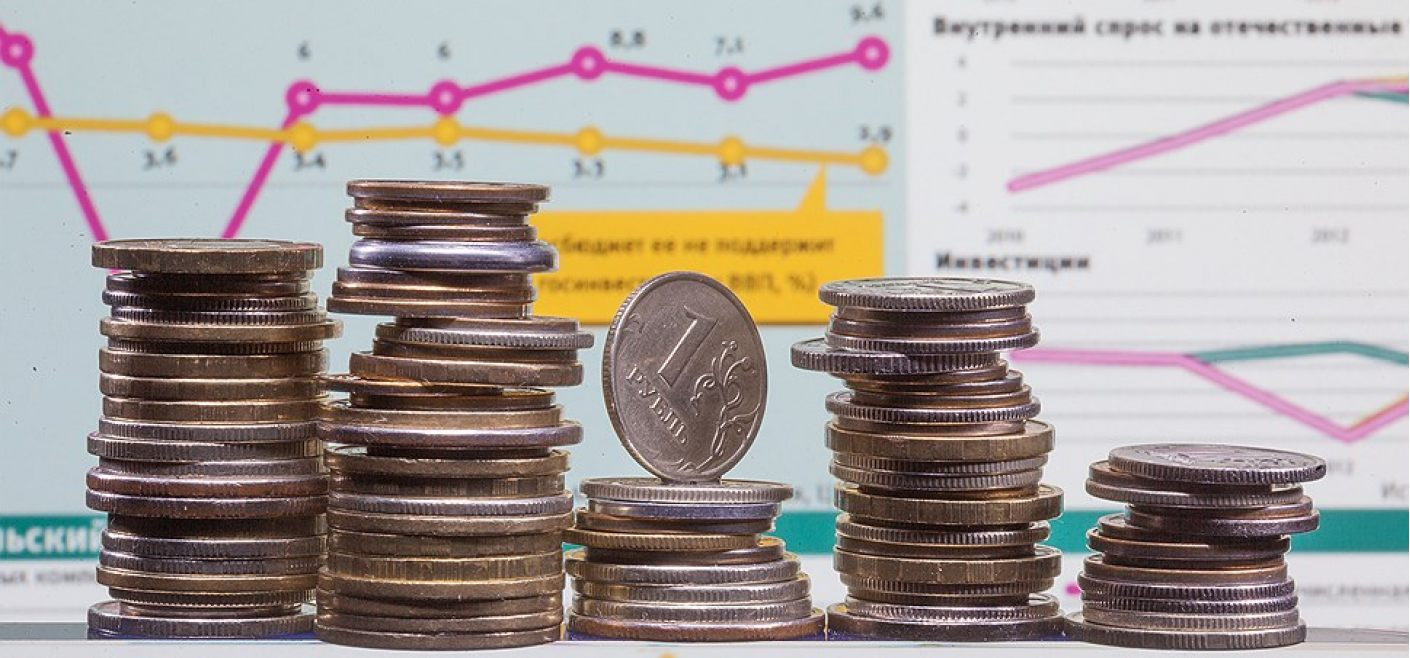 За 2022 поступило: 50 письменных обращений от граждан и 1739 писем от учреждений и организаций
Специалистами было принято: 274 человека
- по земельным вопросам  - 22 человек  
- по решению вопросов благоустройства и ЖКХ –  53 человек
- специалистом по первичному воинскому учету – 64 человека
- по социальным вопросам –  107 человека
- выдано 28 доверенностей на получение пенсий и средств реабилитации, эти доверенности выдавались бесплатно.
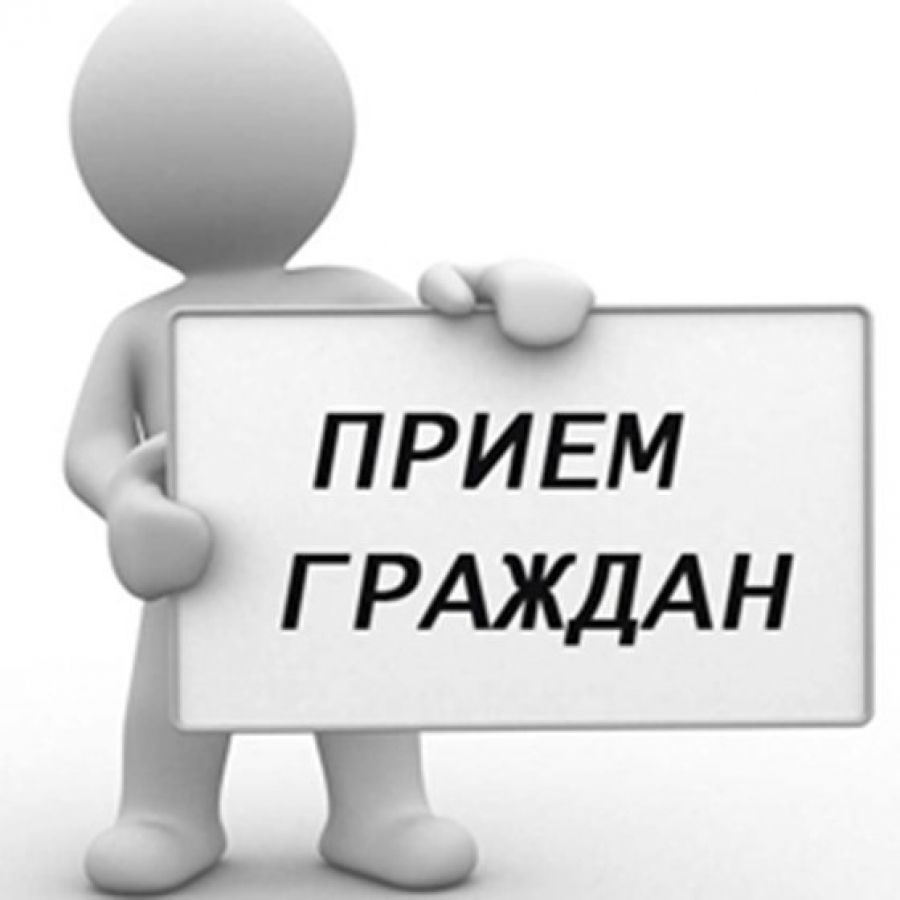 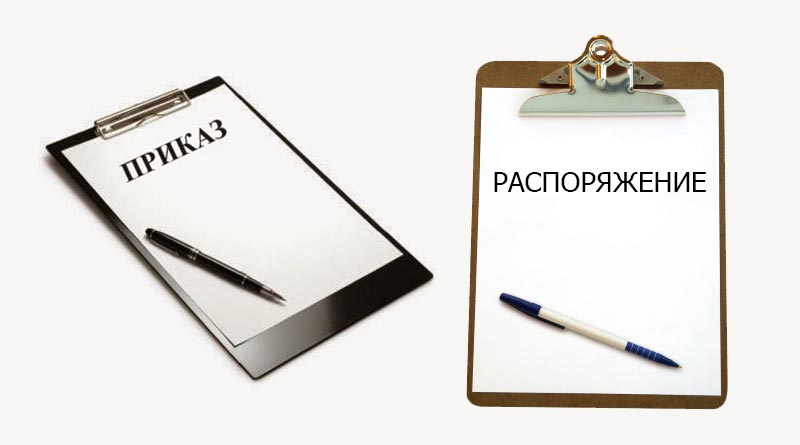 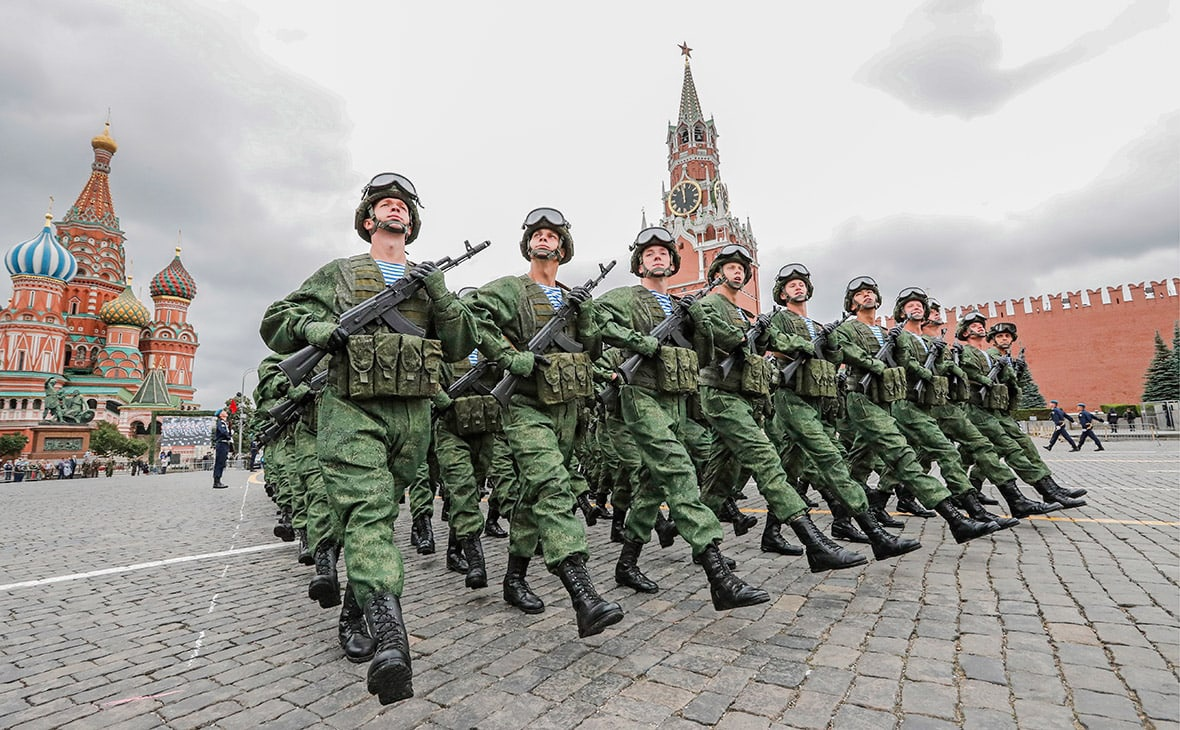 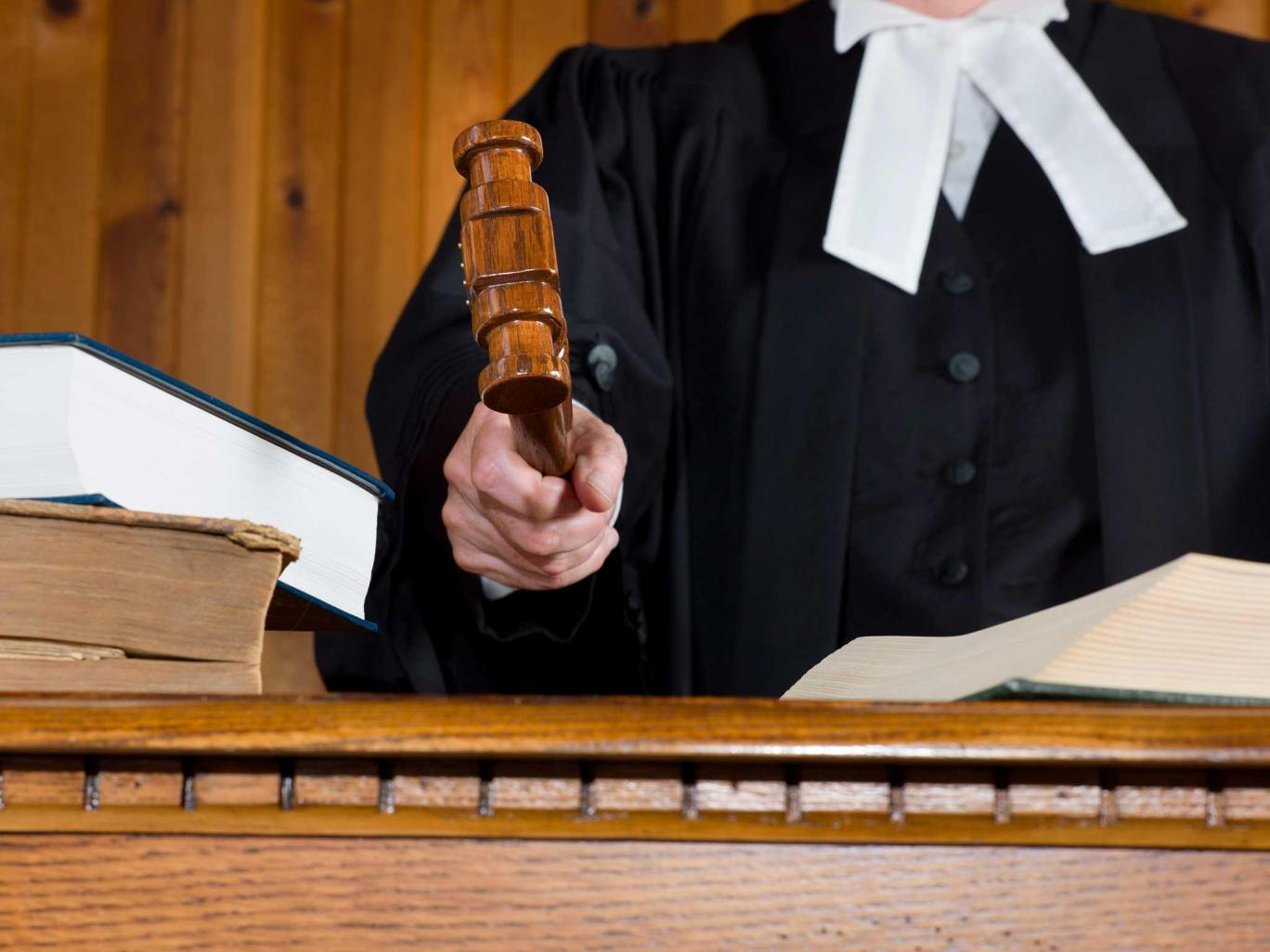 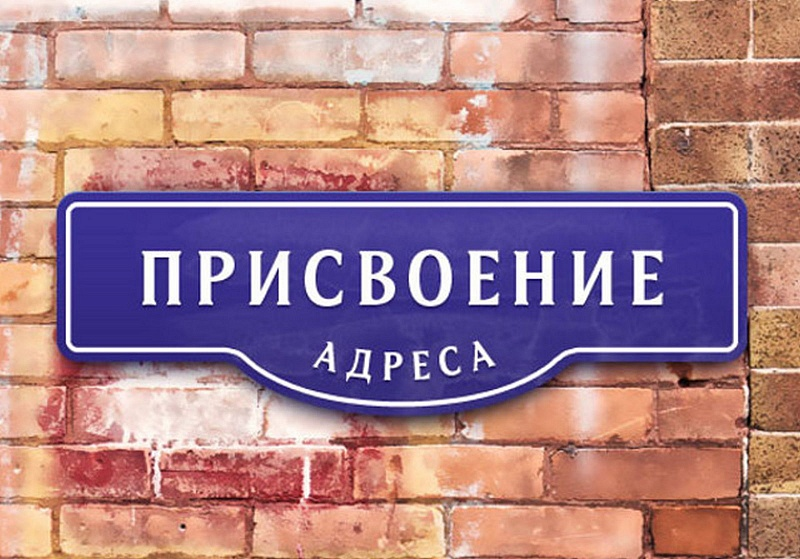 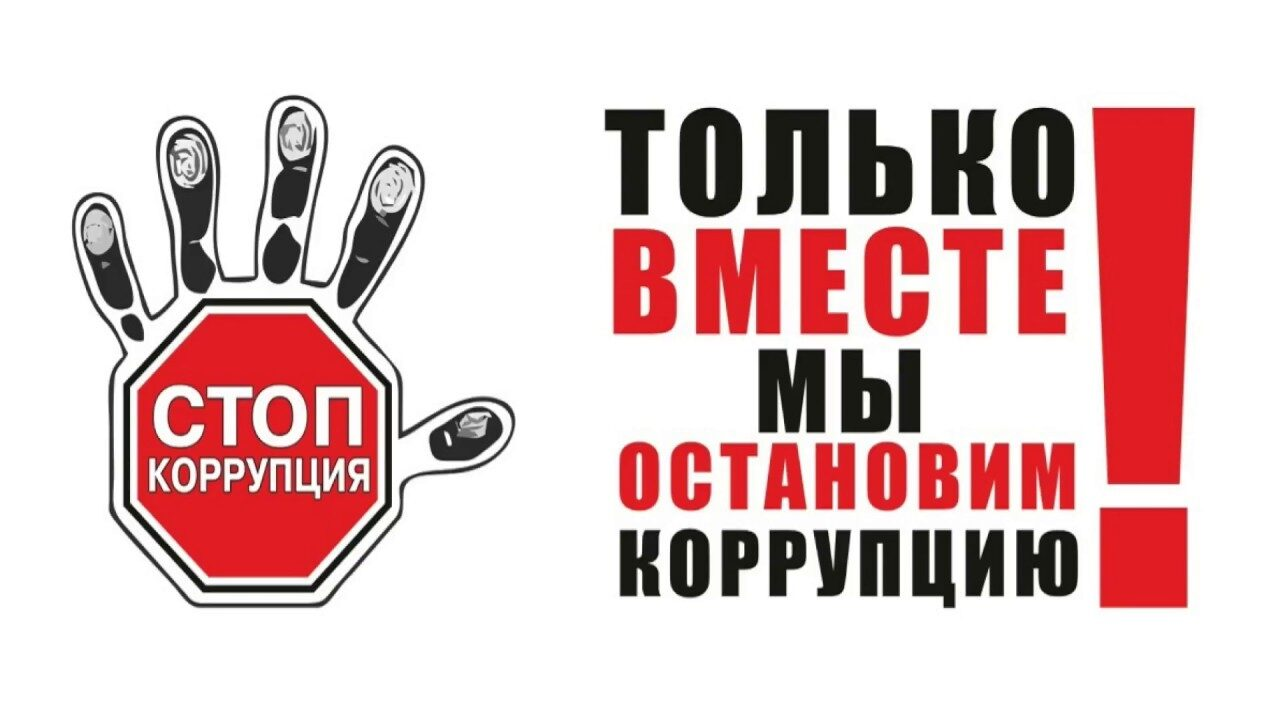 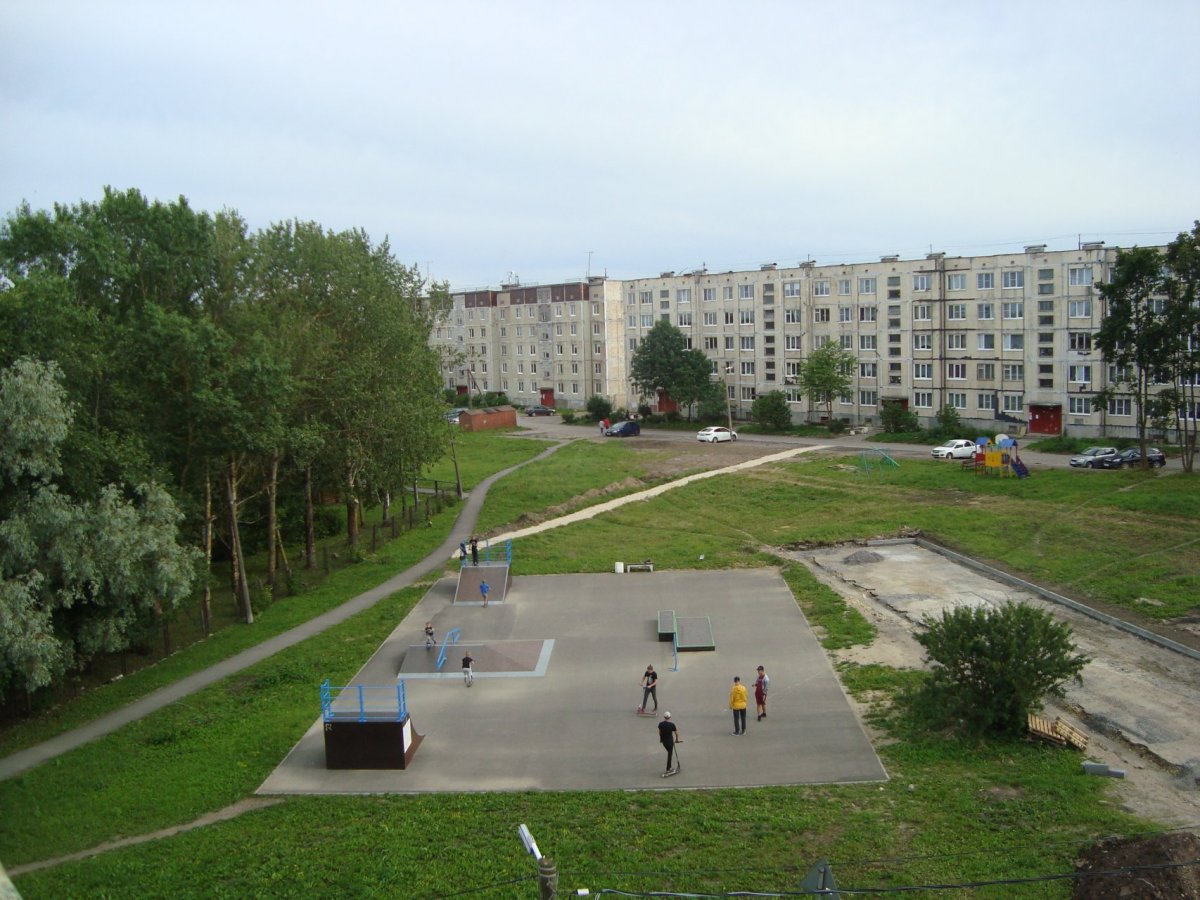 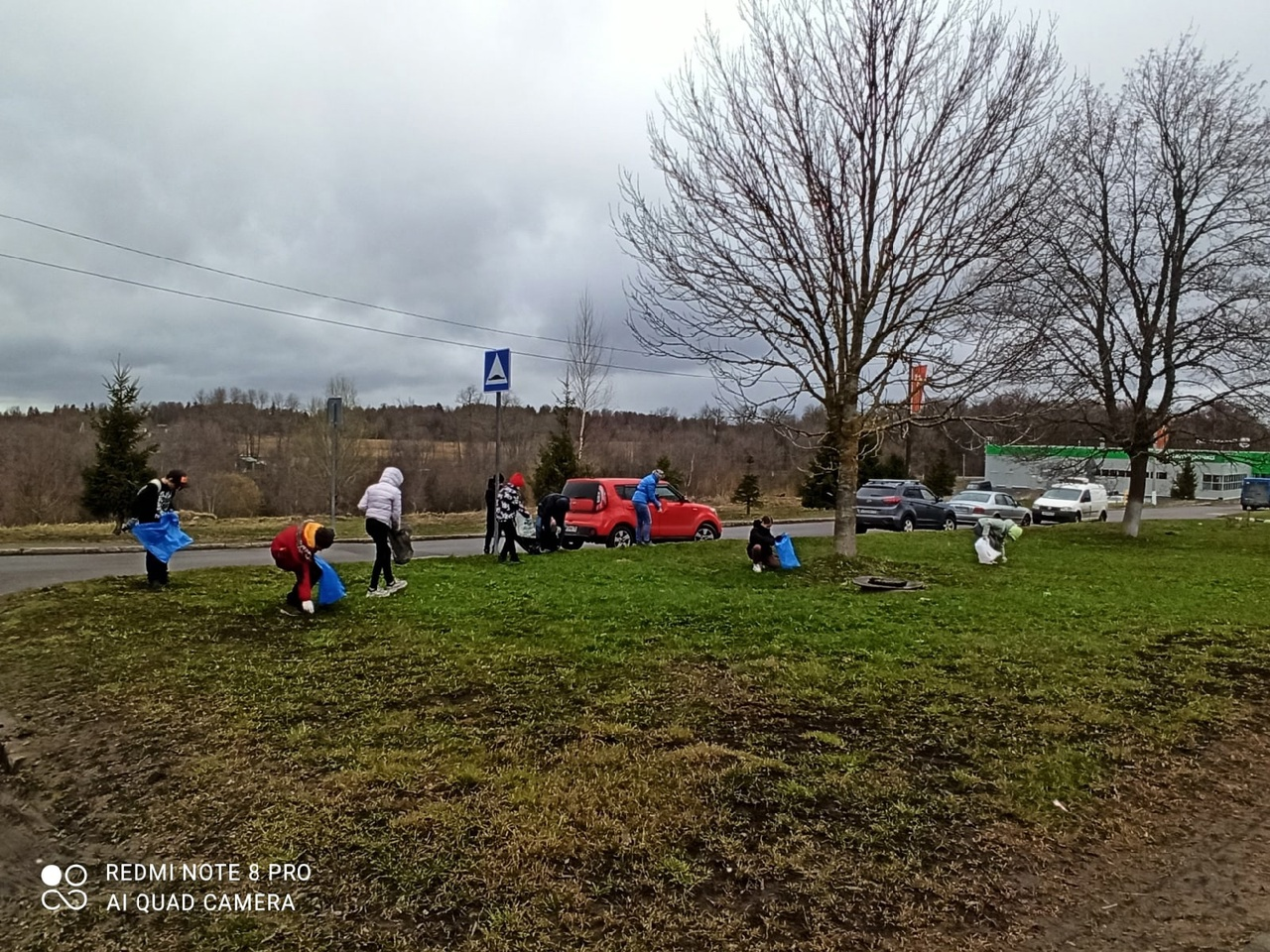 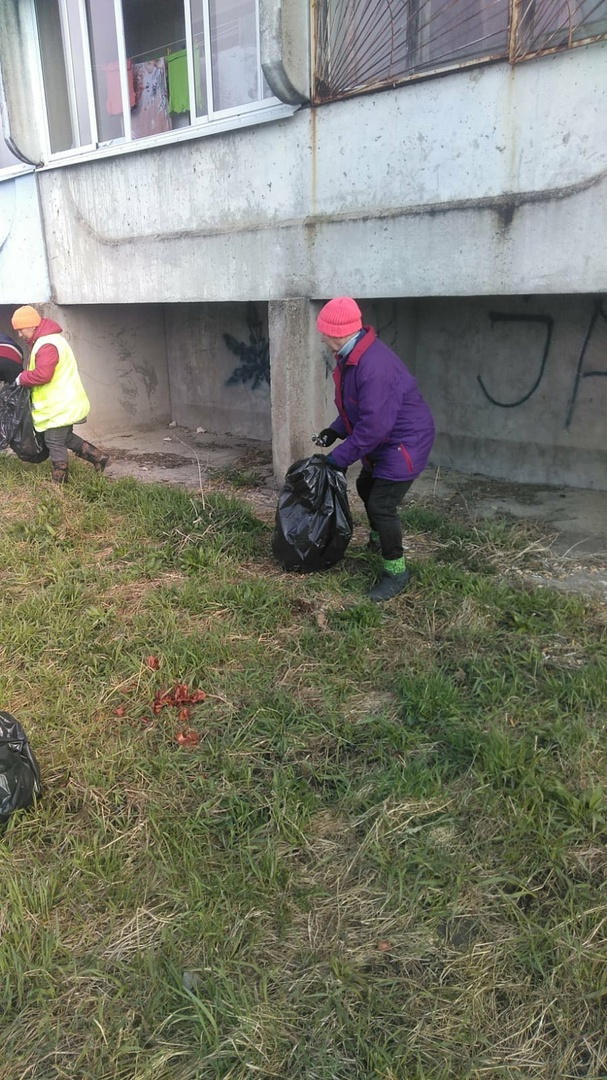 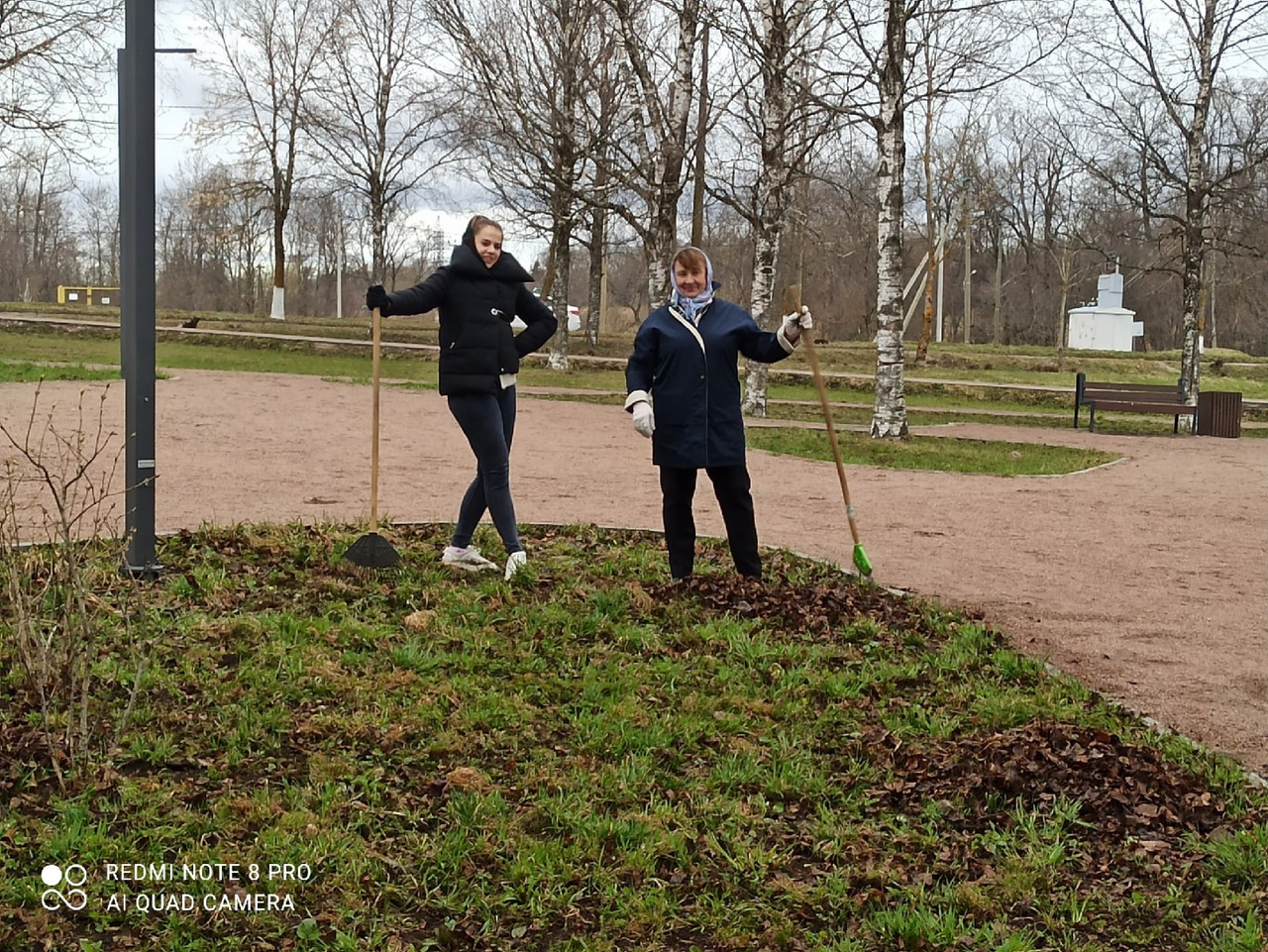 Культура
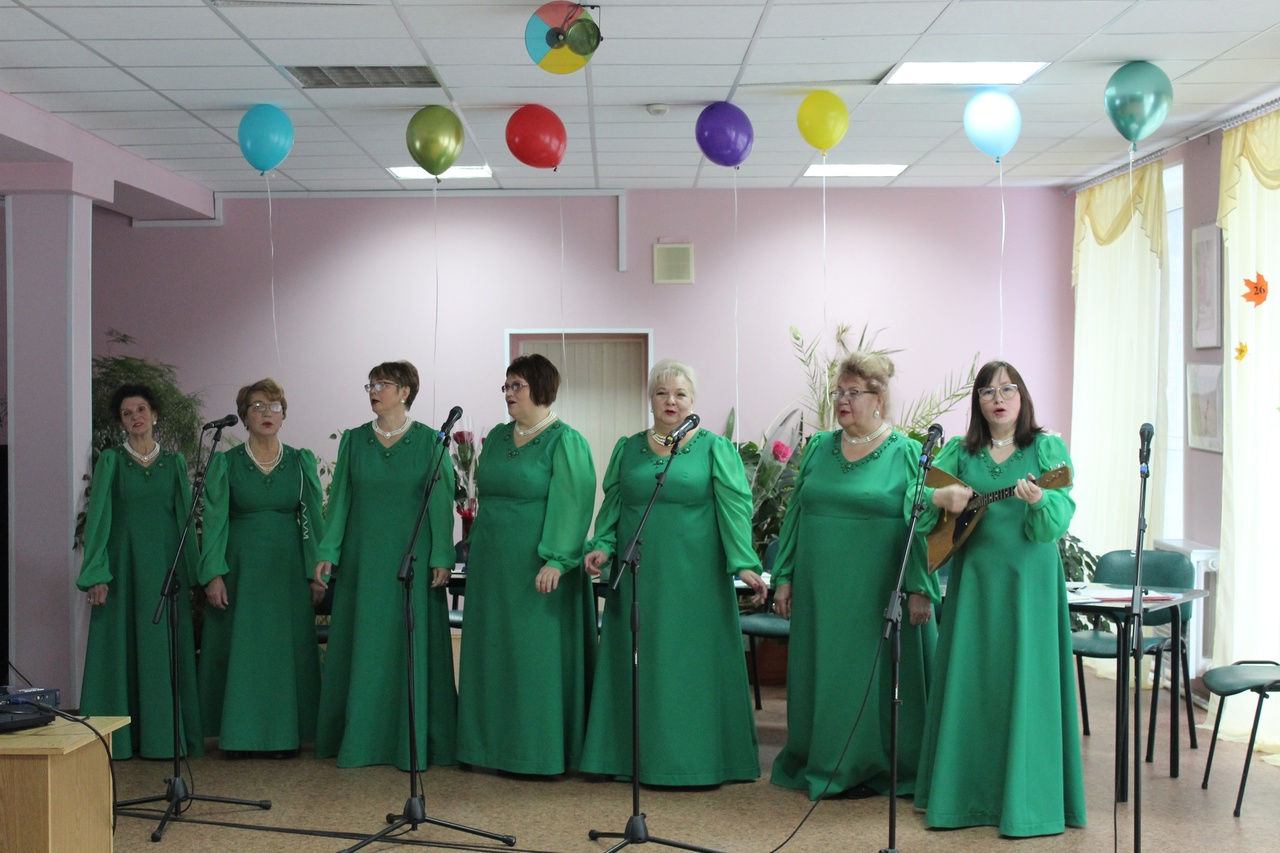 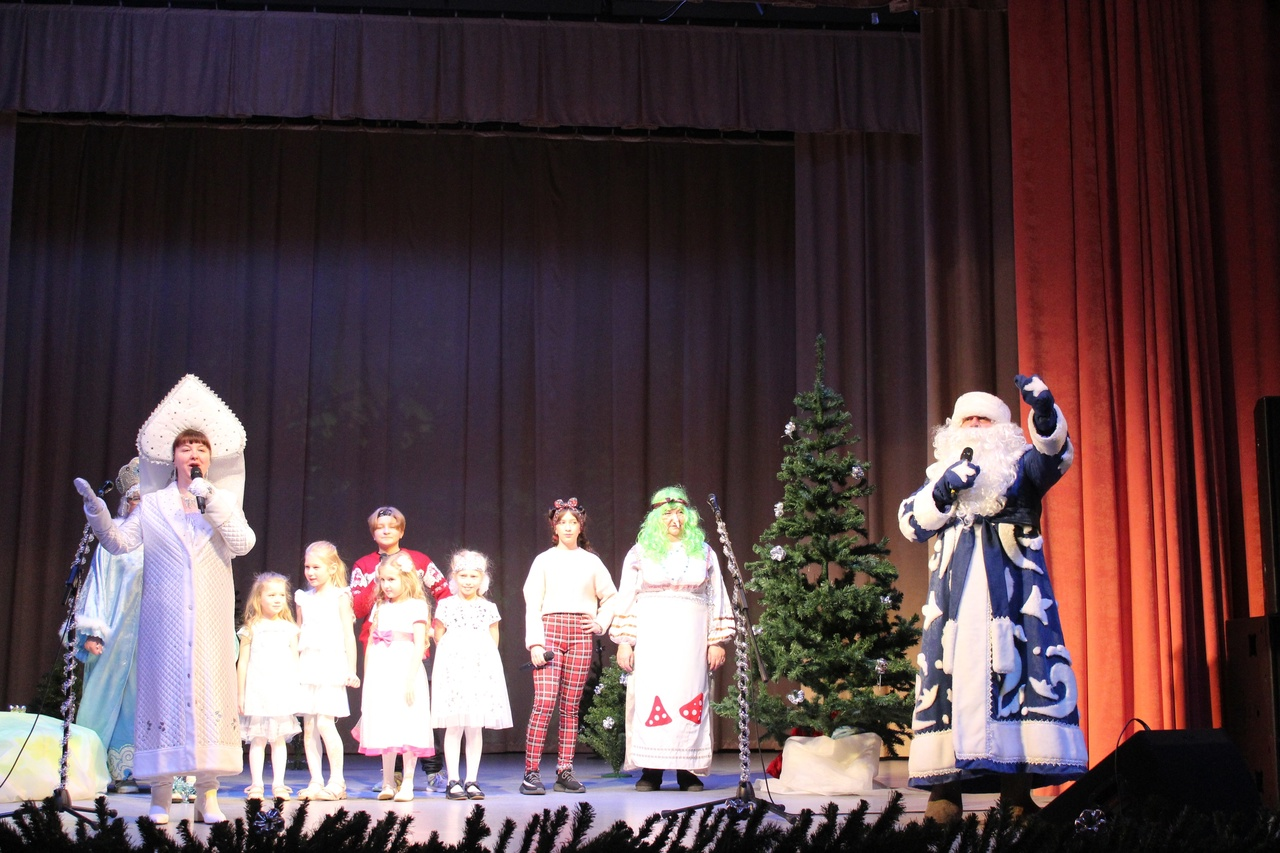 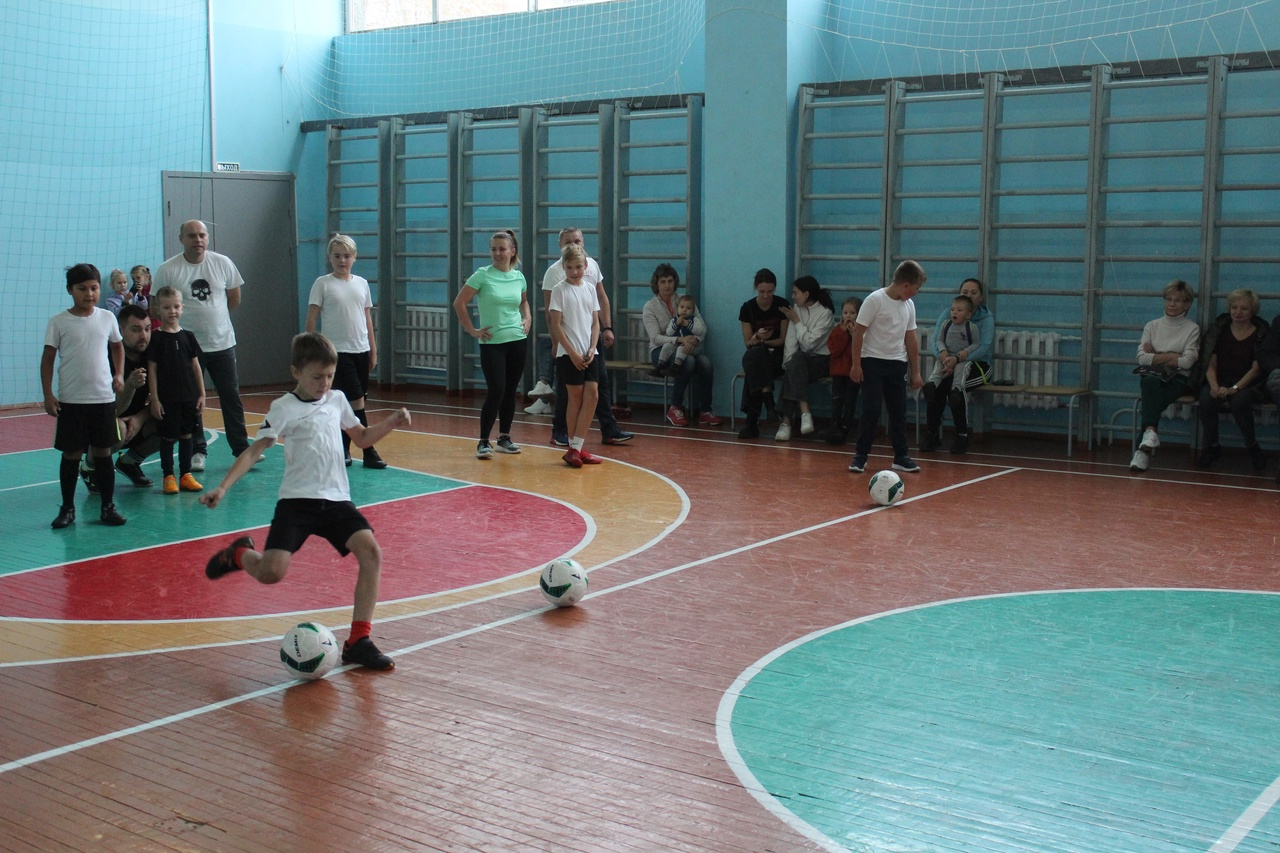 Спорт
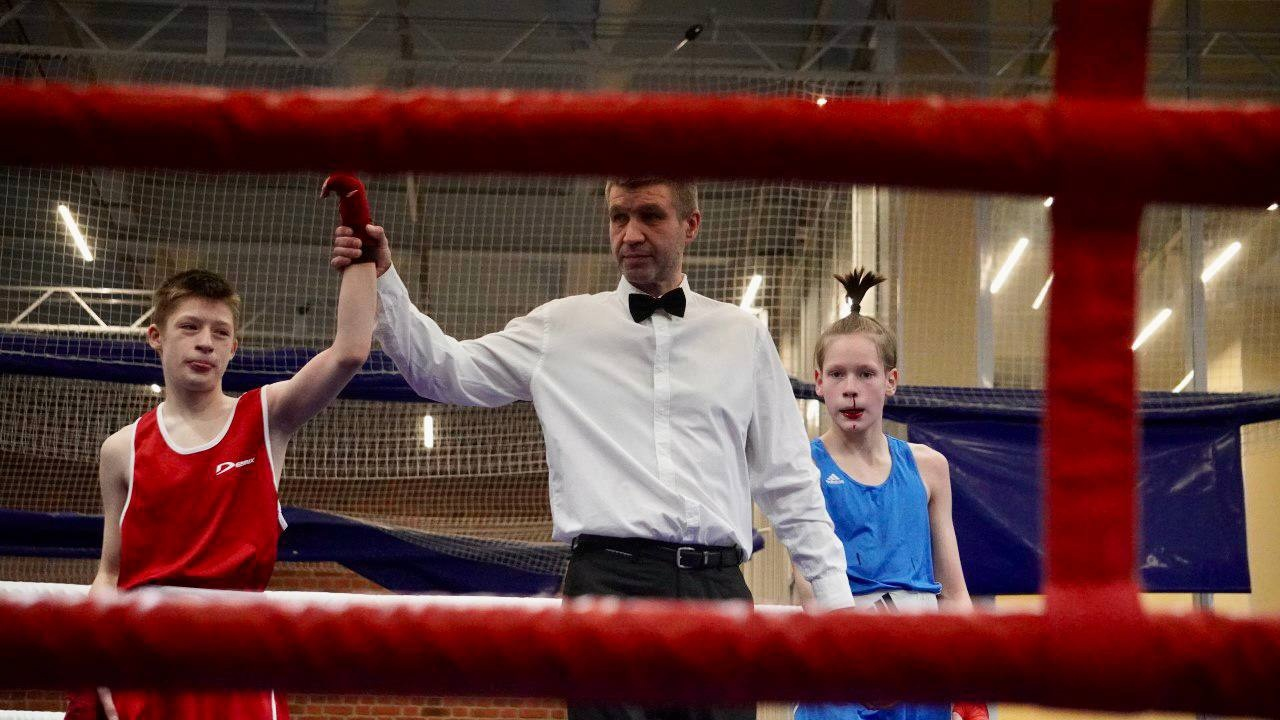 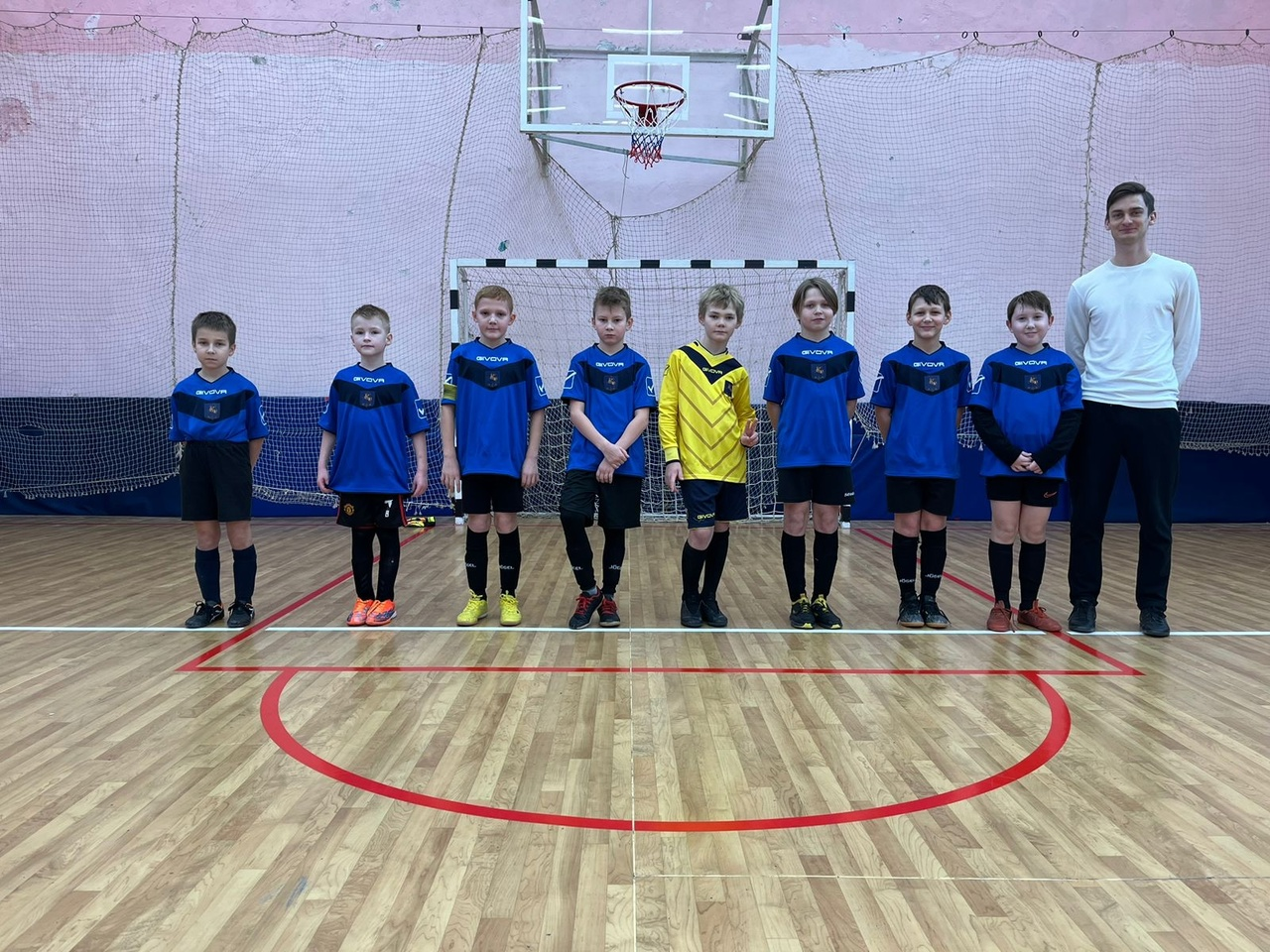 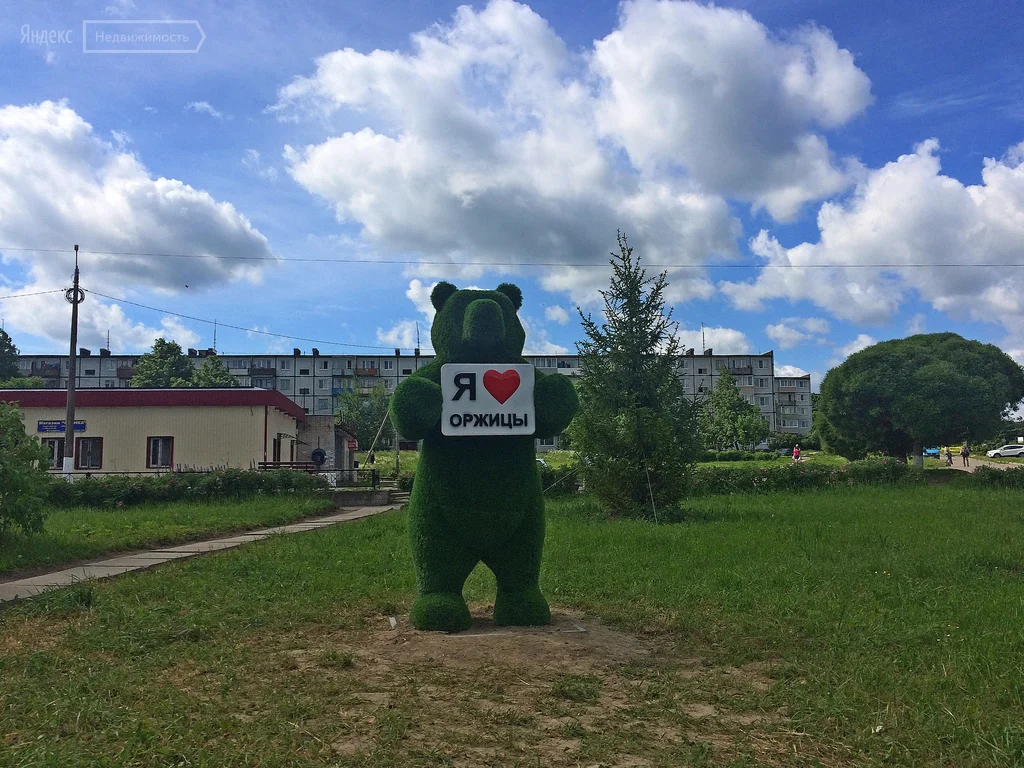 Планы на 2022 год – 100%
1. Благоустройство у д. № 13 – грант АПК ЛО. 
2. Асфальтирование всех пешеходных дорожек в д. Оржицы. 
3. Замена детской площадки у д. № 22 и организация небольшого сквера у д. № 23. 
4. Ремонт дорог: ул. Солнечная д. Вильповицы, ул. Дачная в Петровском. 
5. На 23 год мы поставлены в программу КДХ ЛО по ремонту автомобильных дорог общего         пользования местного значения. 
6. Огораживание детских площадок в д. Петровское. 
7. Ремонт двух автостоянок в д. Оржицы. 
8. Организация освещения на вторую часть д. Ильино. 
9. Освещение ул. Солнечная в д. Вильповицы, ул. Полевая в дер. Забородье. 
10. Вхождение в программу ЛО по капитальному ремонту КСК д. Оржицы.
Планы на 2023 год
1. Благоустройство у д. № 13, 
2. Благоустройство у д. №14, в том числе парковки у дома. 
3. На 2023 год мы поставлены в программу КДХ ЛО по ремонту автомобильных дорог общего пользования местного значения. (Ремонт дороги дер. Оржицы от региональной дороги Оржицы – Ропша вдоль магазина «Пятерочка» мимо Культурно – спортивного комплекса деревни Оржицы до школы и дорога от дома 11 мимо детского сада к дому 24)
4. Благоустройство территории между магазином «Пятерочка» и домом № 13. 
5. Ремонт дороги ул. Тенистая и съезд к ул. Тенистая в дер. Петровское.
6. Благоустройство территории между КСК и 25 домом, куда входит асфальтирование, установка бордюрного камня, организация работ по оформлению газона.
Год 2022 – Год уличного освещения
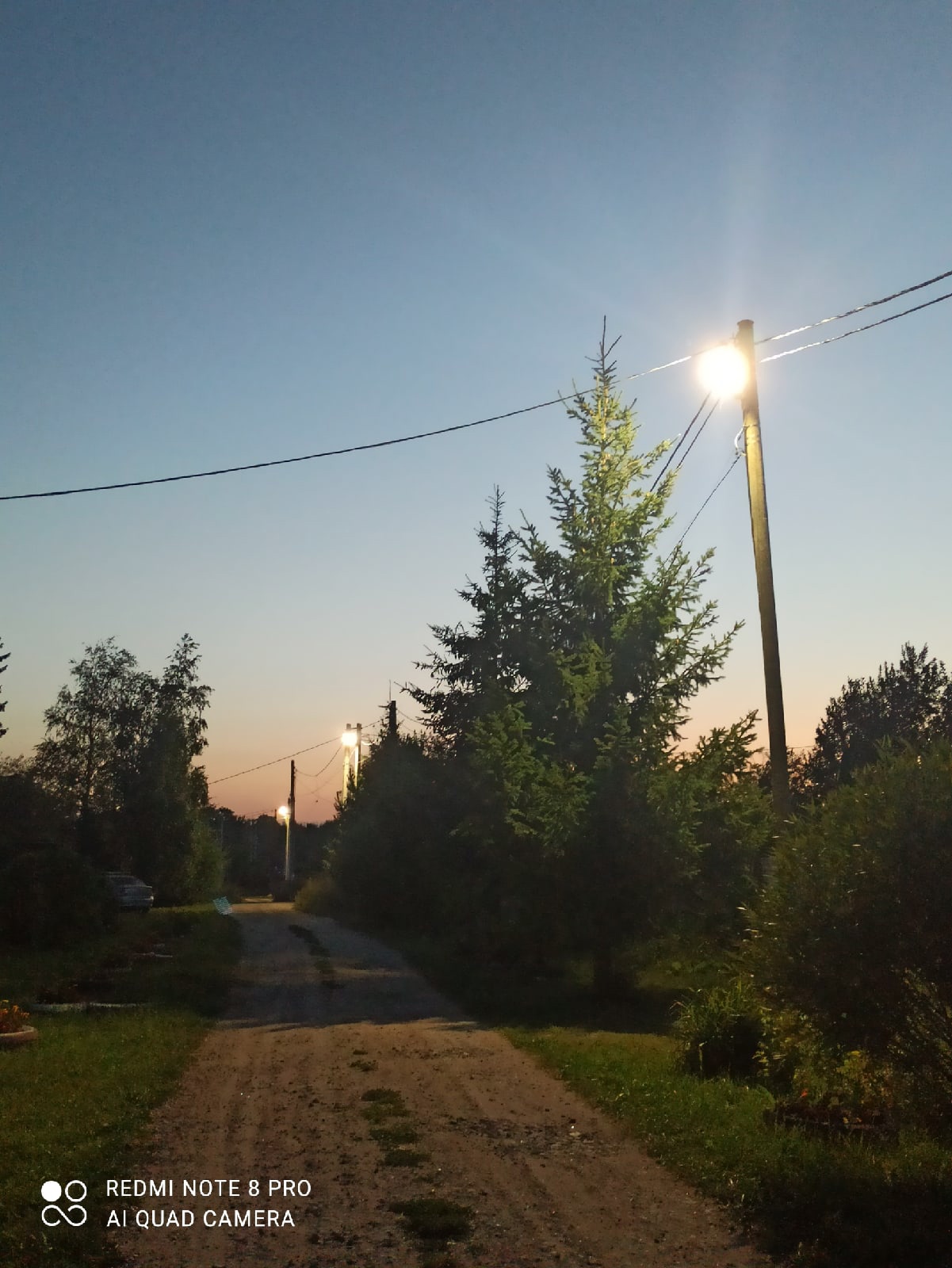 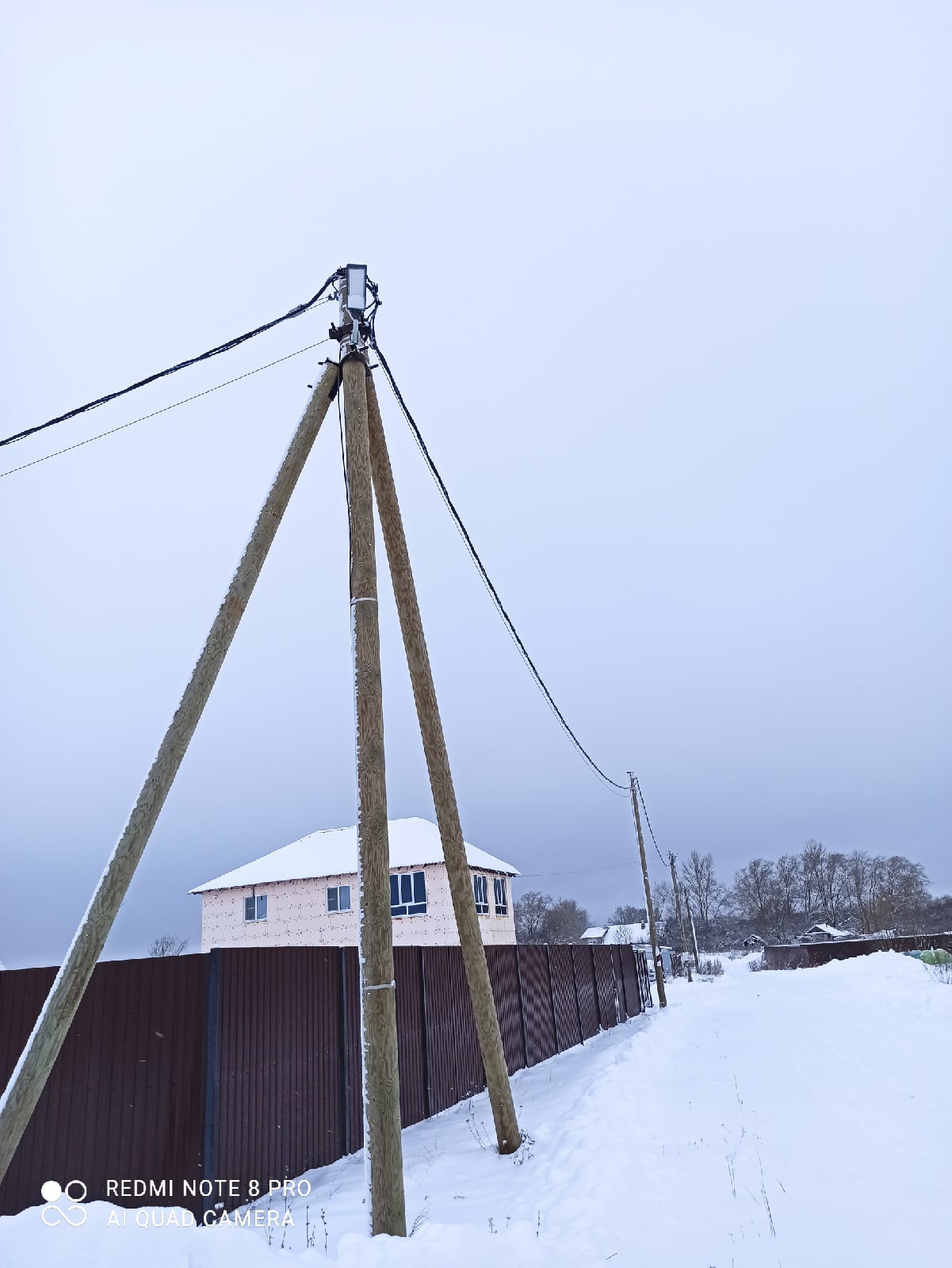 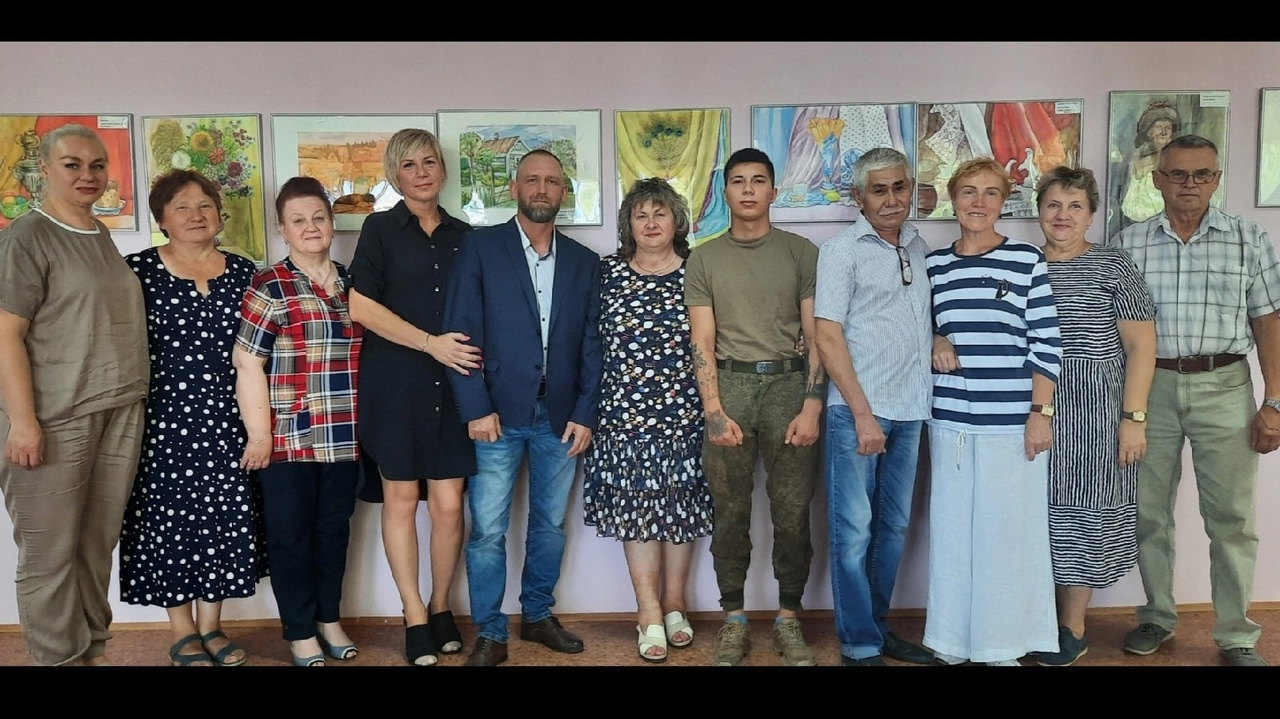 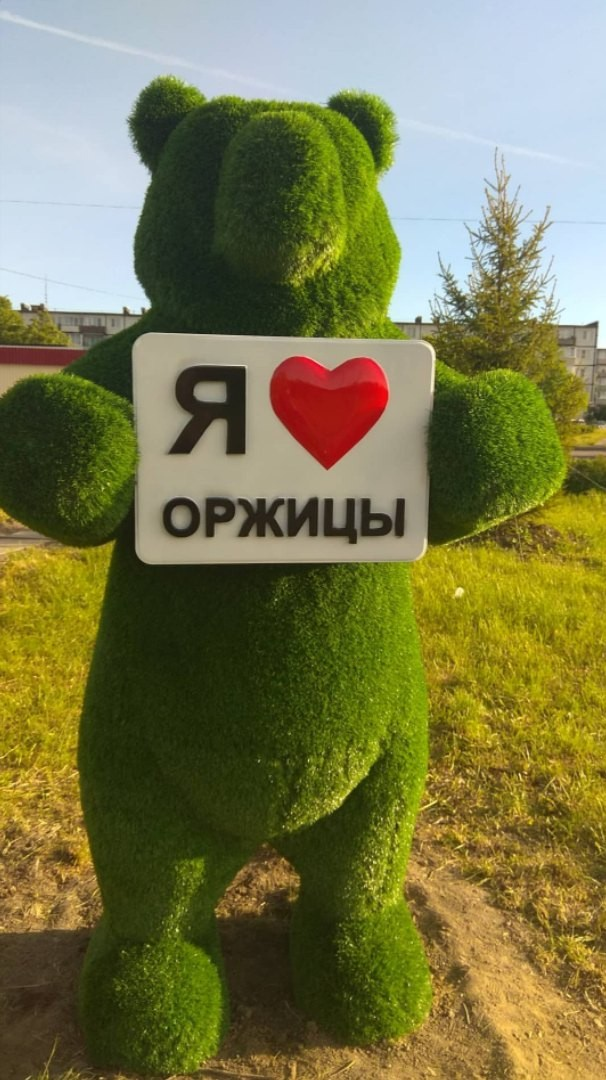 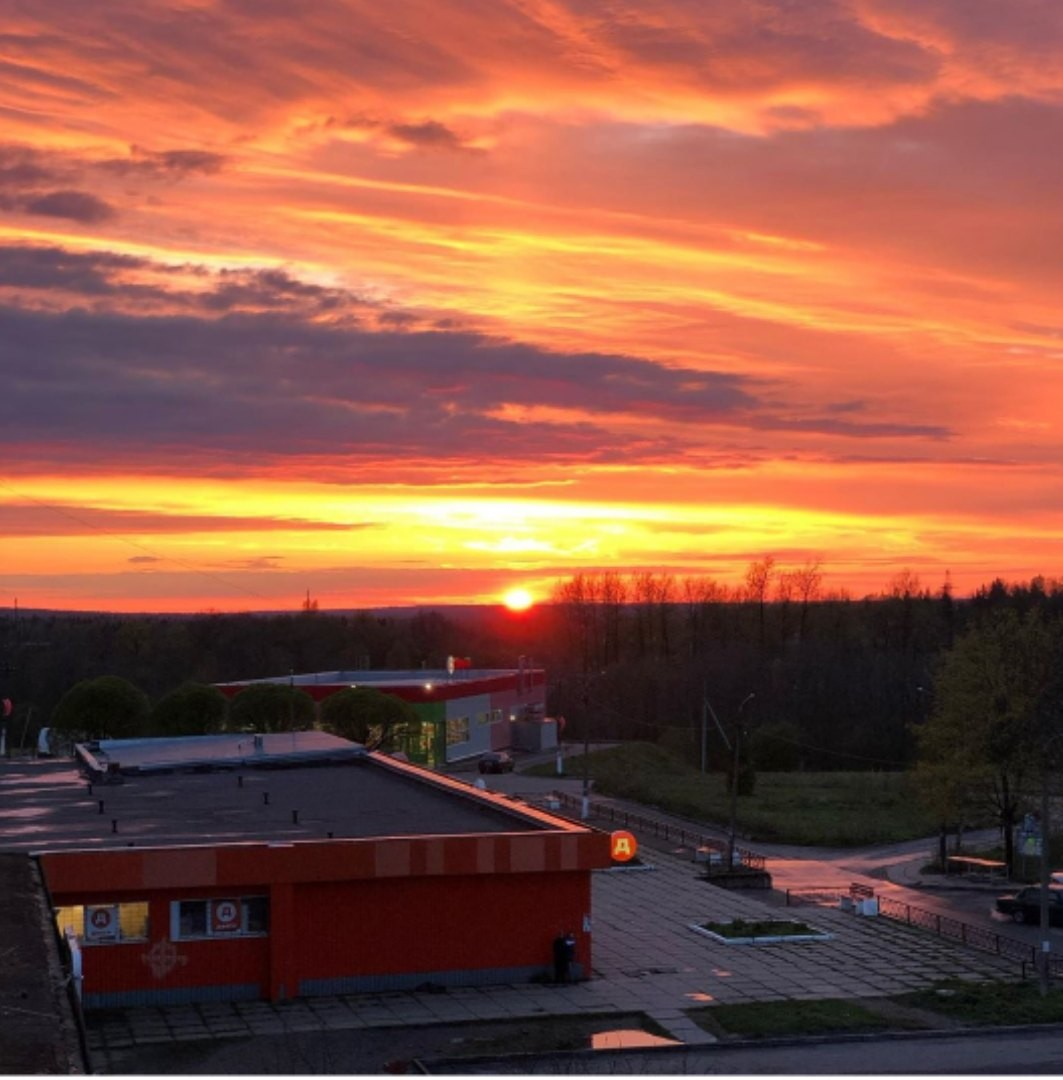